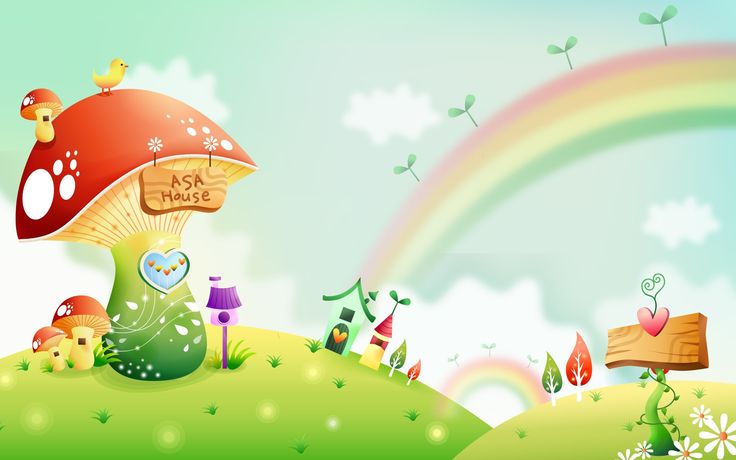 ỦY BAN NHÂN DÂN QUẬN LONG BIÊN
TRƯỜNG MẦM  NON TRÀNG AN
Ph¸t triÓn nhËn thøc
Đề tài: Tách nhóm đối tượng có số lượng là 6
Thành 2 phần theo nhiều cách khác nhau
Ôn thêm bớt trong phạm vi 6
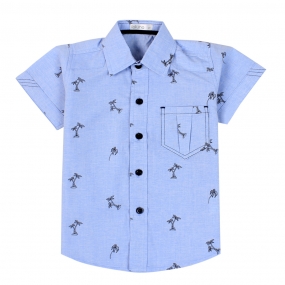 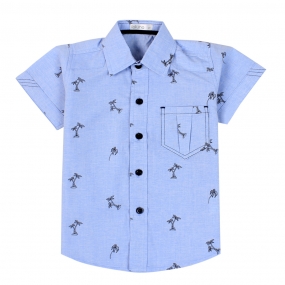 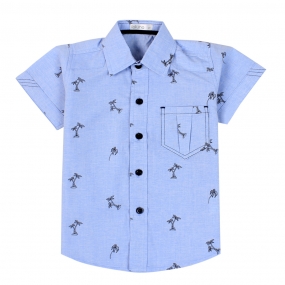 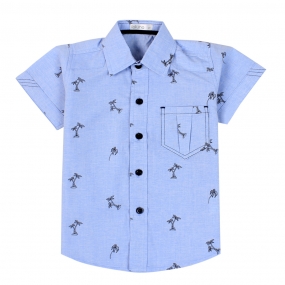 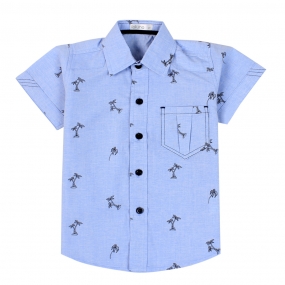 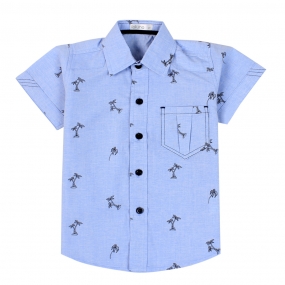 6
Ôn thêm bớt trong phạm vi 6
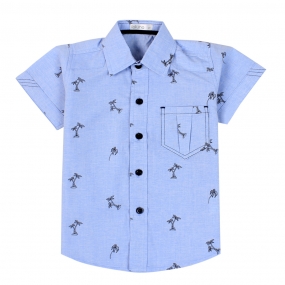 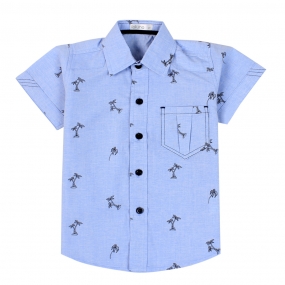 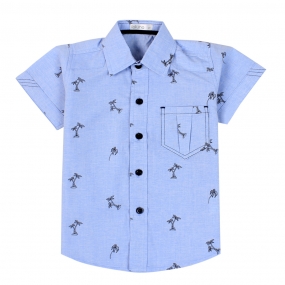 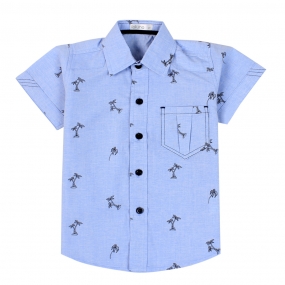 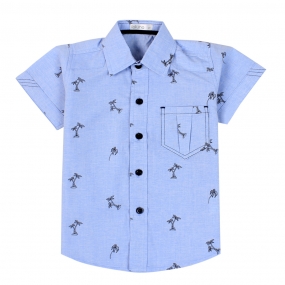 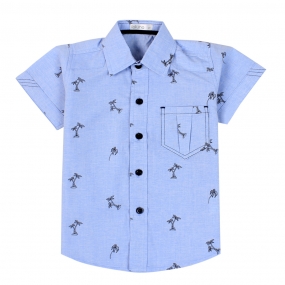 5
6
Ôn thêm bớt trong phạm vi 6
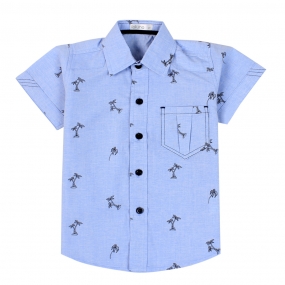 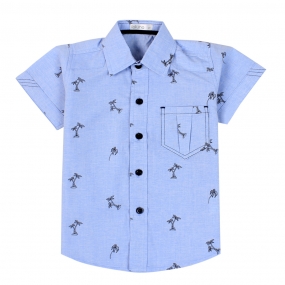 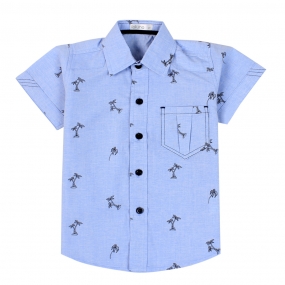 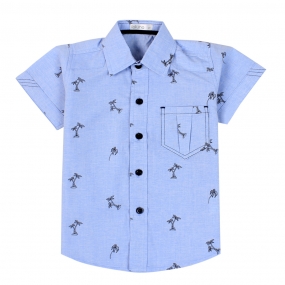 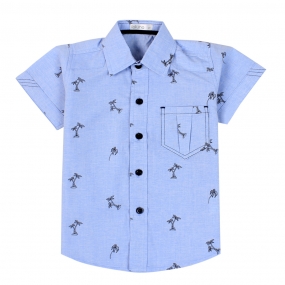 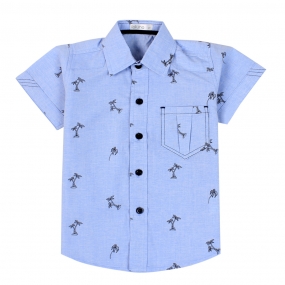 6
5
Ôn thêm bớt trong phạm vi 6
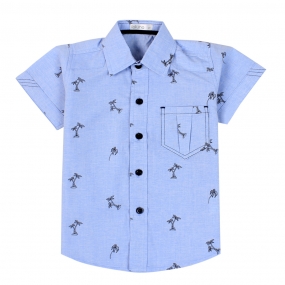 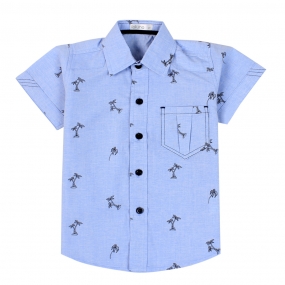 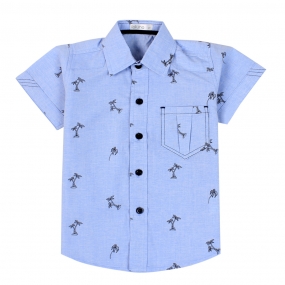 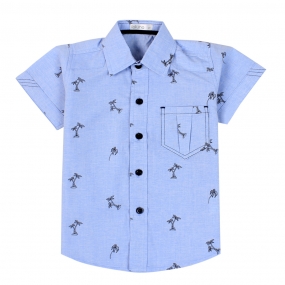 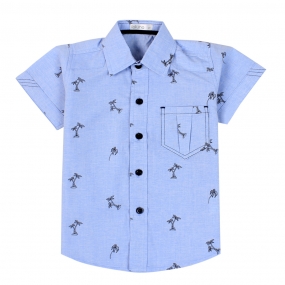 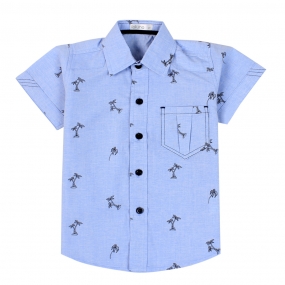 4
6
Ôn thêm bớt trong phạm vi 6
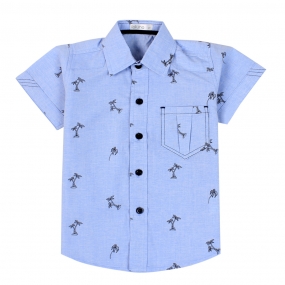 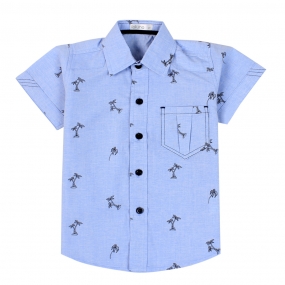 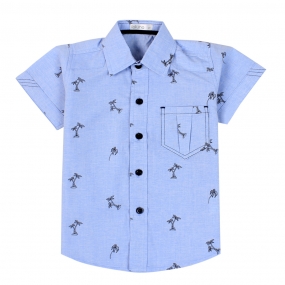 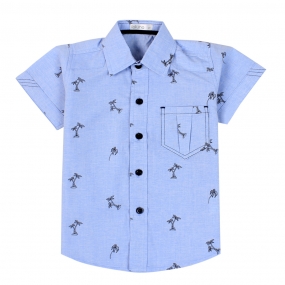 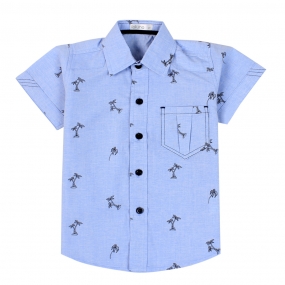 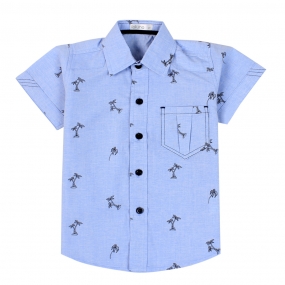 4
6
Ôn thêm bớt trong phạm vi 6
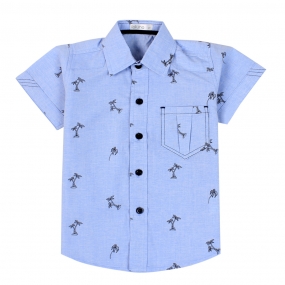 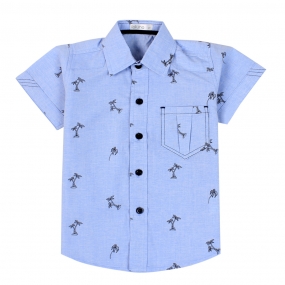 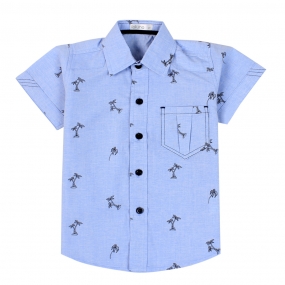 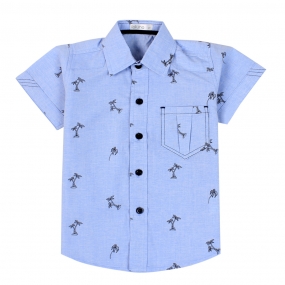 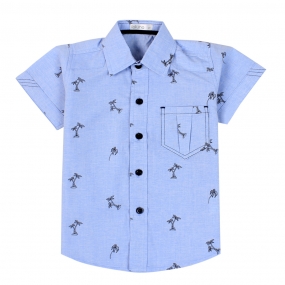 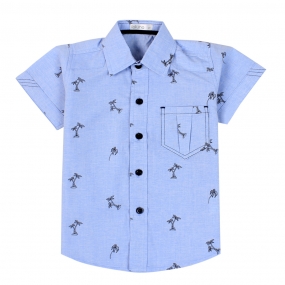 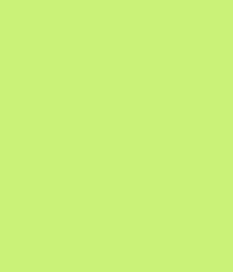 3
6
Tách nhóm 6 đối tượng thành 2 phần
1
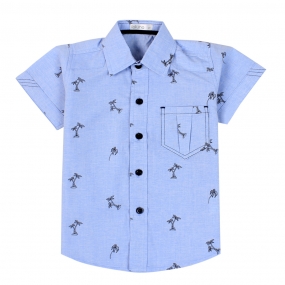 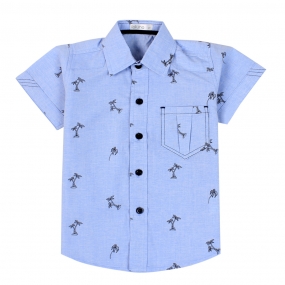 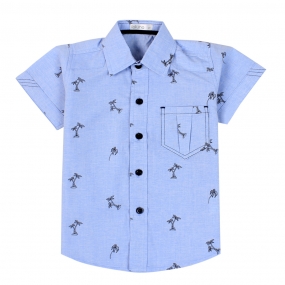 5
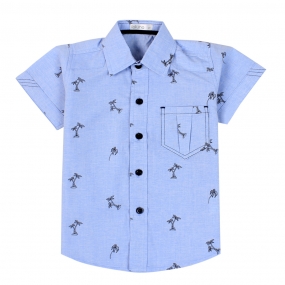 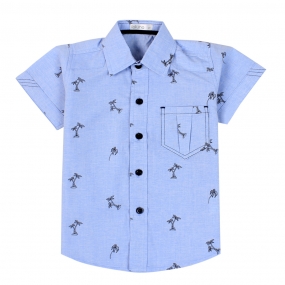 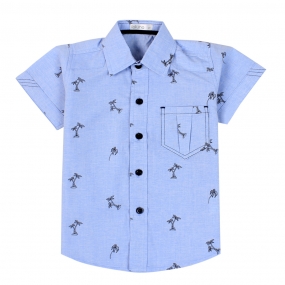 Cách chia 1
Tách nhóm 6 đối tượng thành 2 phần
2
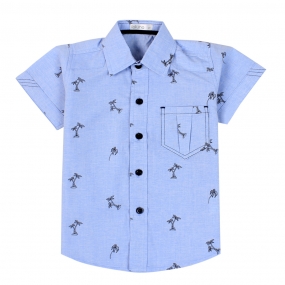 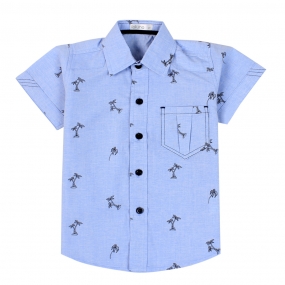 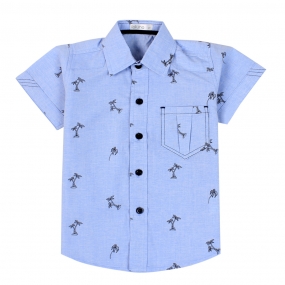 4
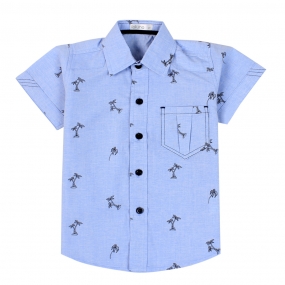 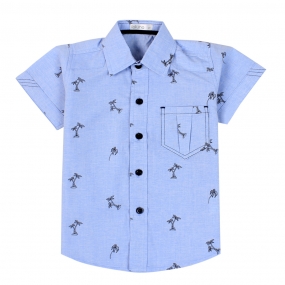 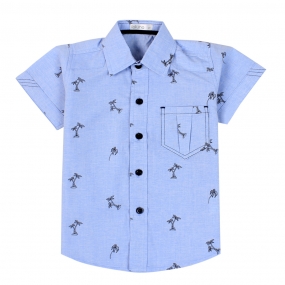 Cách chia 2
Tách nhóm 6 đối tượng thành 2 phần
3
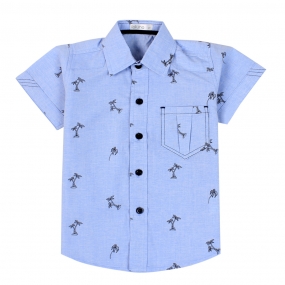 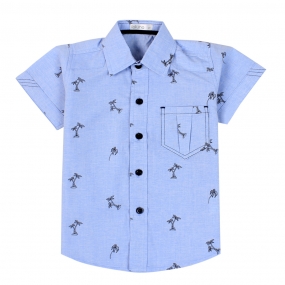 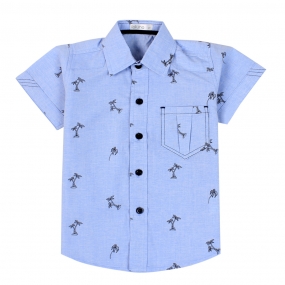 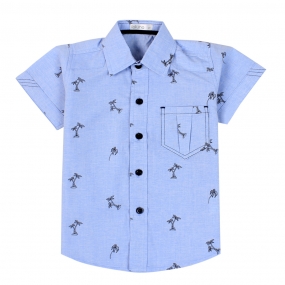 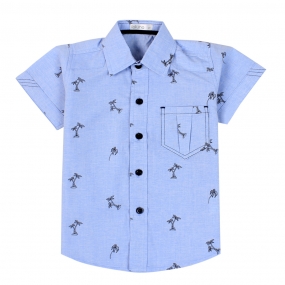 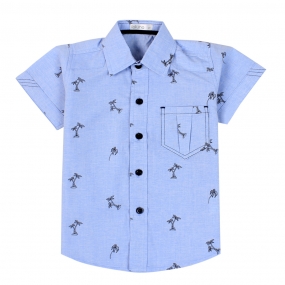 3
Cách chia 3
Các cách chia 6 đối tượng thành 2 phần
1
5
2
4
3
3